Chemicals and Environmental Management Systems
Management Systems
Act
Plan
Structure
Focus
Integration
Formality
Discipline
Do
Check/ Study
[Speaker Notes: Explain what is a management system and what benefits it provides.  Explain the basic concepts of PDCA

Discuss examples ISO 9000, 14001, etc.]
THE TEAM
Top Management 
EHS/Chemicals Manager  
Technical Staff - Specific EHS/chemical knowledge (Certified Safety Professional, Industrial Hygienist, Environmental Engineer)*Critical for Risk Assessment activities
Production Managers
Workers 
Administrative Support (e.g. Chemical purchasing department)
[Speaker Notes: Modify based on company structure or provide as example that multiple roles/responsibilities and teams will be required]
Chemical and Environmental Management Systems
Products
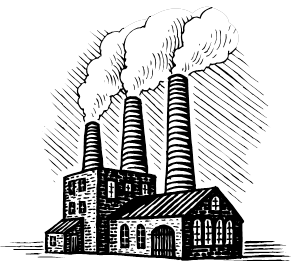 Natural Resources & Raw Materials incl. Chemicals
Waste Materials
Factory and Processes
[Speaker Notes: Chemicals in, Chemicals Out.  A CMS needs to focus on all aspects of chemical inputs and outputs of the company]
[Speaker Notes: Chemical life cycle]
Plan
Policies  
Identify legal and other requirements
Develop objectives, targets, and programs
Hazard Identification / Risk Assessment
Example Legal Register
Do
Training, Consultation and Communication
Structure and Responsibility
Operational Control
Documentation and Document Control
Emergency Planning and Responsibility
Document Hierarchy
Policy
[Speaker Notes: Document hierarchy

Policy – Statement of intent by management
Manual – Central document containing all related and ancillary documentation
Procedure – Methods of operation within the organization
Work Instruction – Detailed requirements for a specific operation
Records – Prove physical implementation of the above. Can include: Registers, checklists, maintenance records, inspection records, medical surveillance records, environmental data and permits.]
Check
Record Keeping
Monitoring & Measurement
Auditing
Monitoring and Measurement Plan
Internal Auditing
Determines if system:

conforms to all planned arrangements

has been properly implemented and maintained

is effective in meeting organizations policy and objectives
Act
Incident/accident investigation & trending
Preventative/ Corrective action plans
Management Review
Setting/revision of objectives and targets
[Speaker Notes: Important to note that this links back to the plan stage and completes the cycle of continuous improvement.  i.e. when deficiencies are found, we need to act on them following the same PDCA cycle.]
This work is licensed under the Creative Commons Attribution 4.0 International License. To view a copy of this license, visit http://creativecommons.org/licenses/by/4.0/.